November 1, 2017
Identifying Discrimination
INFORMATION FOR APPRENTICESHIP SPONSORS
Presented By: Office of Apprenticeship
2
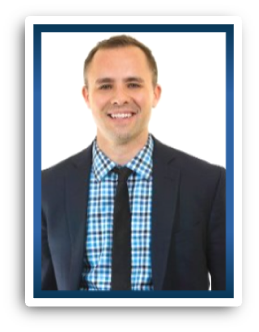 Zach Boren
Division Chief Office of Apprenticeship
Employment and Training Administration
U.S. Department of Labor
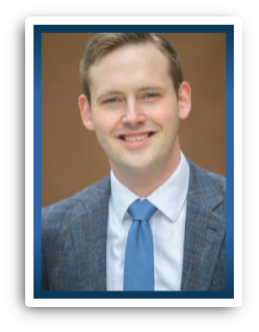 Nick Beadle 
Special Assistant Office of Apprenticeship Employment and Training Agency U.S. Department of Labor
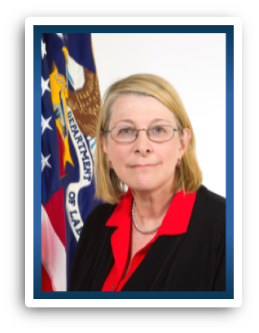 Donna Lenhoff
Consultant INS Group
3
Who is protected by the Apprenticeship EEO regulations?
What types of actions may be discriminatory?
What evidence shows that discrimination has or has not occurred?
How can sponsors avoid discrimination?
4
Who is in our audience today?
Apprenticeship sponsor
Apprenticeship intermediary
Education, workforce or other partner
Other (please specify)
5
Who is protected from discrimination in the revised apprenticeship EEO regulations?
Apprentices and applicants for apprenticeship with these protected characteristics:
Race		
Color
Religion		
National origin	
Sex
Sexual Orientation	
Genetic Information
Disability
Age (40 and older)
6
Covered Employment Actions
Recruitment, outreach, and selection
Hiring, placement, upgrading, advancement, promotion, demotion, transfer, layoff, termination, right of return from layoff, and rehiring
Rotation among work processes
Disciplinary actions
Rates of pay/compensation
Hours of work and training
Working conditions
Job assignments
Leaves of absence, any other leave
Any other benefit, term, condition or privilege associated with apprenticeship
7
Forms of Discrimination
Two broad ways discrimination can occur:
Disparate treatment (intentional)
Disparate impact (has discriminatory results)
8
Identifying Disparate Treatment
Unlawful discrimination may occur when:
Apprentice is member of a protected group
An adverse job action happens to that apprentice
Another apprentice – NOT in protected group is treated more fairly

Sponsor must provide a legitimate, non-discriminatory reason for the job action
9
Identifying Disparate Impact
A rule or policy that is not explicitly discriminatory, but has a discriminatory effect on individuals with a protected characteristic
If such a rule or policy is job-related and consistent with business necessity, it is not unlawful discrimination
10
Three Sides to the Story?
The apprentice’s perspective
The sponsor’s perspective
Is the practice job-related and consistent with business necessity? Does it result in differential treatment?
11
Disability Discrimination
What types of disabilities are protected?
Physical or mental conditions that substantially limit a major life activity or a major bodily function
Broad interpretation under the law
12
Disability Discrimination
Who is protected?
Individuals with a disability
Individuals that have had a disability in the past
Individuals regarded as having a disability

The individual must be qualified to perform the essential functions of the job to be protected from discrimination
13
Two Types of Disability Discrimination
Disparate treatment
Treating an individual differently because of his/her disability

Failing to provide reasonable accommodation
Employers are required to provide reasonable accommodations to help individuals with disabilities perform the job
14
Examples of Reasonable Accommodations
Providing a sign language interpreter during a job interview with a deaf candidate
Making the workplace accessible to an apprentice in a wheelchair
Allowing an apprentice with diabetes to take breaks to monitor blood sugar
Allowing an apprentice with cancer to take leave for treatments
15
Undue Hardship Exceptions
Undue hardship for a reasonable accommodation:
An action requiring significant difficulty or expense
Threats to the safety of the individual or others in the workplace
Determined on a case-by-case basis
16
Which of the accommodations listed below would be considered reasonable? [Choose all that apply]
Providing an accessible parking space for an apprentice who uses a wheelchair
Giving an applicant with learning disabilities more time to complete a written proficiency test
Buying a refrigerator for an apprentice with diabetes
Modifying equipment for an apprentice with a shoulder injury
17
Understanding Harassment
Another form of unlawful discrimination
Includes conduct that: 
Is unwelcome
Is based on a protected characteristic
AND EITHER:
Putting up with the conduct becomes a condition of continued employment, OR
The conduct is severe or frequent enough to change the conditions of employment
18
The three elements of unlawful harassment
Conduct is unwelcome
Conduct directed at apprentice because apprentice is in a protected group
Results in tangible employment action, OR creates a “hostile work environment”
19
Sponsor Liability in Harassment
Depends on who has done the harassment
Supervisor or manager
Employee or fellow apprentice

Where supervisor/manager harassment results in tangible employment action
20
As a sponsor, what are your responsibilities in addressing harassment claims? [Choose all that apply]
Tell the individual(s) accused of harassment to stop and assume that it has stopped.
Tell the accuser ways in which they can avoid being harassed in the future.
Make it clear to all apprentices and other employees that unlawful harassment will not be tolerated and follow through with appropriate corrective action will be taken when harassment occurs, up to and including termination of employment.
Ensure that all apprentices and other employees feel safe and secure in their workplace.
Actions to Prevent Discrimination
Outreach and recruitment practices
Selection procedures
Providing anti-harassment training
Ongoing apprenticeship staff technical assistance
22
Apprenticeship EEO Website
www.doleta.gov/oa/eeo
Equal Employment Opportunity Commission Website
www.eeoc.gov
23
24
Zach Boren
Division Chief / Office of Apprenticeship
USDOL
Boren.Zachary@dol.gov 
Nick Beadle
Special Assistant / Office of Apprenticeship
USDOL
Beadle.Nicholas@dol.gov
26